C & S Food Show CollectionMohegan SunMarch 11, 2025
53, 541 pounds of food and household items collected

63 volunteers

Thank you!!
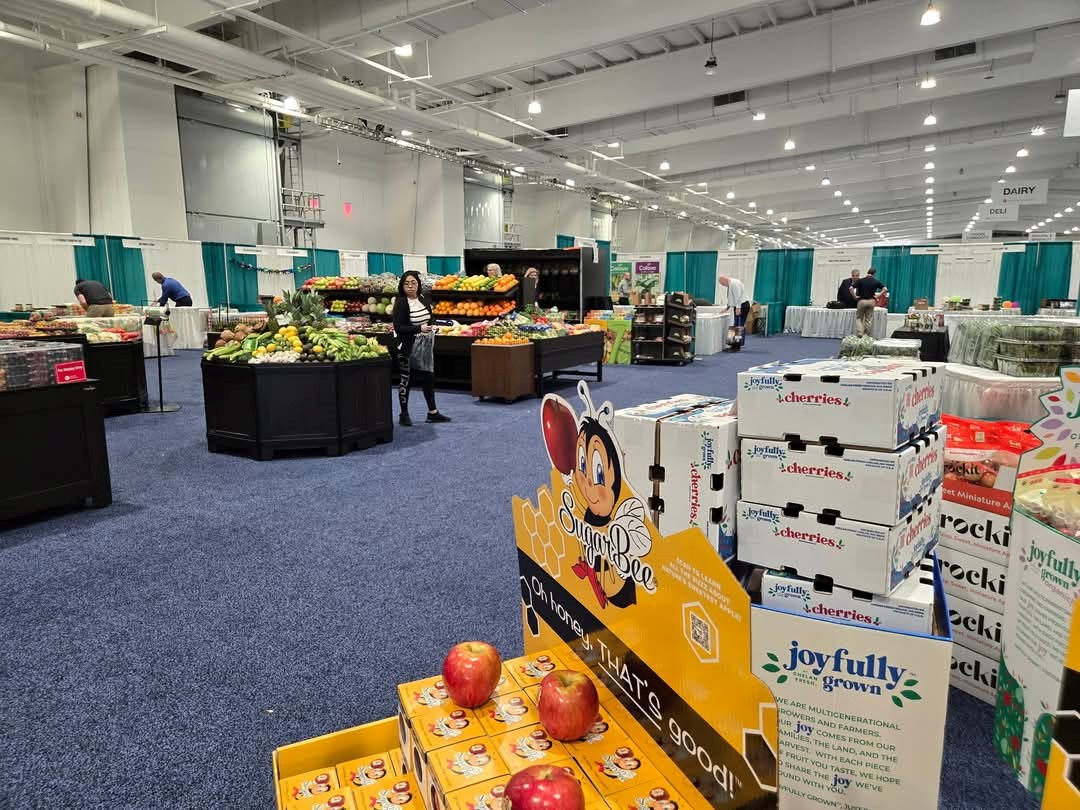 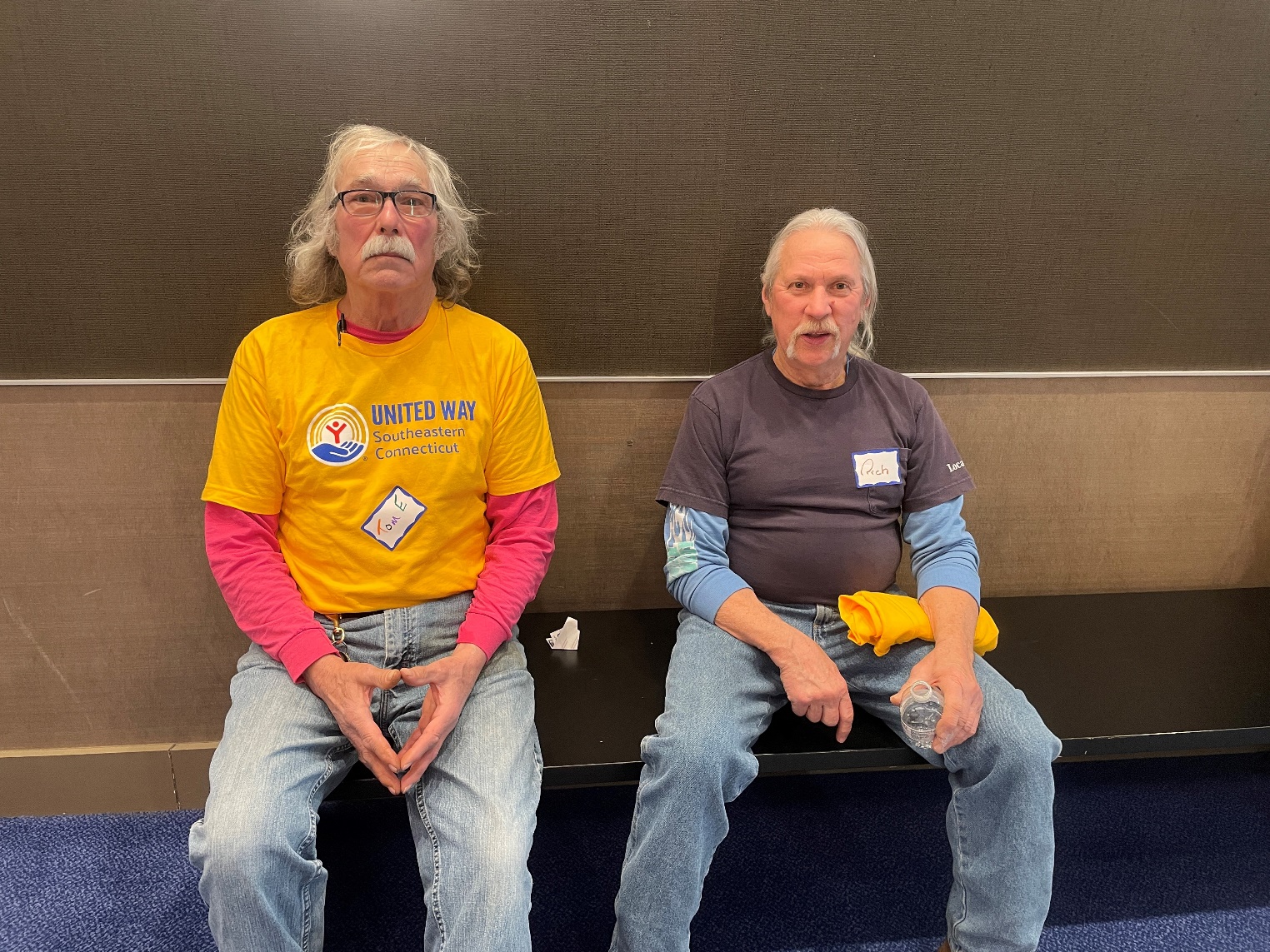 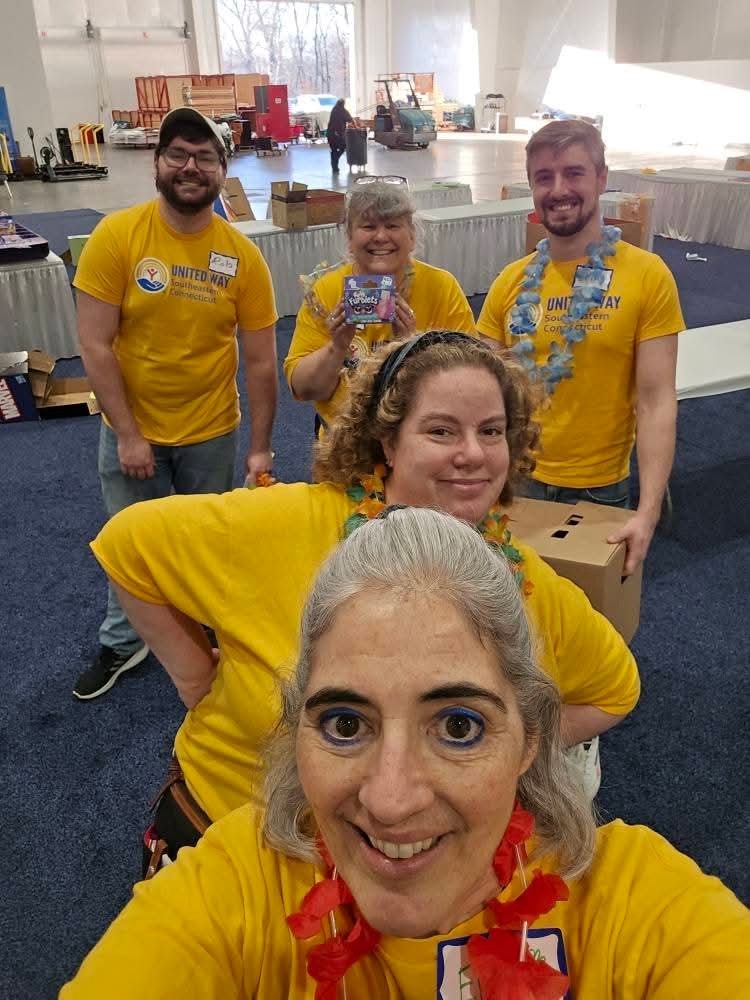 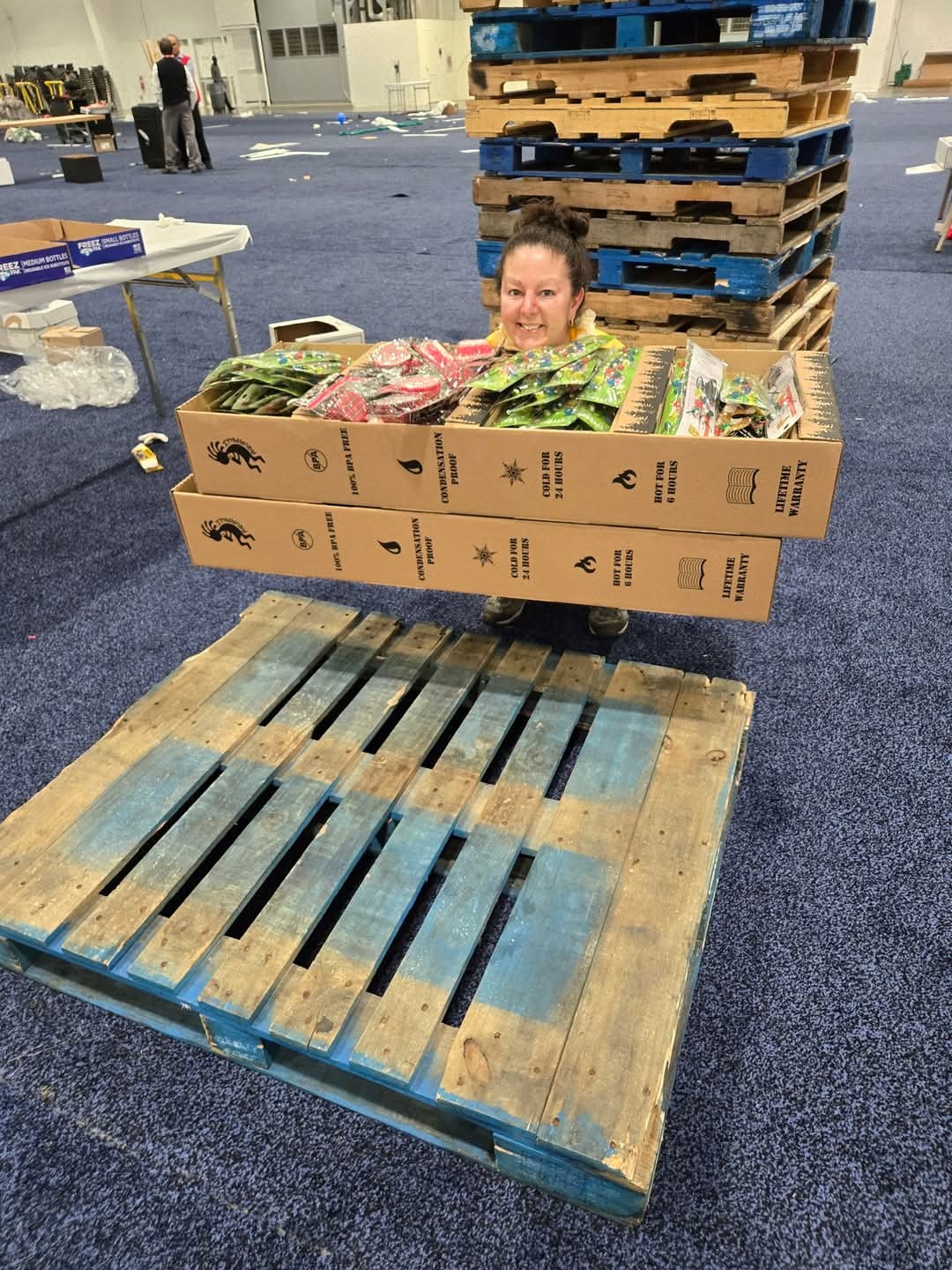